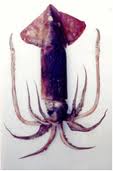 PROBLEMATICA DE LA PESQUERIA DEL CALAMAR GIGANTE (POTA)
ING. CLAUDIO PAIVA NUNURA
INGENIERO PESQUERO
CIP 41800

PRESIDENTE
ASOCIACION DE ARMADORES ARTESANALES DE CONSUMOHUMANODIRECTO PAITA  AAARCUDIPA
Generalidades
SITUACION ARMADORES  Y EMPRESAS 
CONGELADORAS   MERLUZA           POTA
AUSENCIA JUREL CABALLA
PRINCIPAL PTDO EXPORTACION 
2DA PESCA DESPUES HARINA  y ACEITE DE PESCADO
SE ALIMENTA CERCA A LA COSTA
EN LA SUPERFICIE DE ANCHOVETA 
EN EL FONDO MERLUZA
AREAS DE PESCA
SUROESTE DE PTA BALCONES ENTRE COLAN – ISLILLA
SURESTE DE PTA NEGRA  SALAVERRY, MATARANI
EN EL 2009 ENTRE LAS 10 Y 30 MILLAS
ACTUALMENTE ENTRE 100 A 150 MILLAS
Generalidades
Cuotas y Desembarque Anual
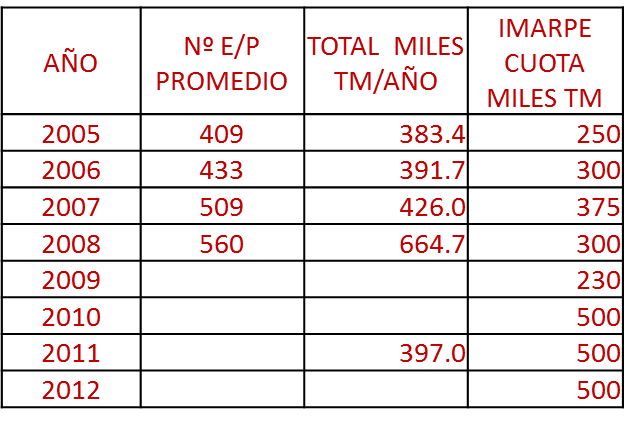 90-95% Región Piura y 10 a 5%  Centro y Sur del Perú (Salaverry - Matarany
La biomasa estimada según 
IMARPE vario del 2001 al 2011 
de 2.51 a 2.96  millones de TM
Generalidades
CAPTURA POR UNIDAD DE ESFUERZO ( CPUE )

           2009	4 a 6 ton/marea/dia
2010 - 2011	5 a 7 ton/marea/3 días
2011  +	                7 a 10 ton/marea/7 días

EXPORTACIONES

CRISIS 2009	$ 1700/TON
2009                              $ 1000/TON
2010 -2011                    $ 2000/TON
CRISIS ACTUAL              DECAYERON
SE EXPORTA : ITALIA, ESPAÑA, GRECIA, CHINA
CHINA  : REEXPORTA A JAPON, EE.UU.,COREA, RUSIA CON MAYOR VALOR AGREGADO

CAPACIDAD INSTALADA REGION PIURA

CONGELADO :                    2600/TON/DIA
MATERIA PRIMA :              4640/TON /DIA
D.S. 014-2011-PRODUCE  (5-10-2011)
DEROGA D.S 013-2001-PRODUCE (29-03-2001)
DEFINE BARCO CALAMARERO: “ aquel que utiliza sistemas manuales o automaticos para el lanzamiento e izado de líneas con anzuelo o con poteras y se dedican a la captura del recurso calamar gigante en forma temporal o permanente “

MODIFICA CONCEPTO E/P CALAMARERA GRAN ESCALA : 32.6M3
NO TOMA EN CUENTA 0F.091-2011-AAARCUDIPA (27-08-2011)
RECOGE INFORME N° 004-2012-PRODUCE/DGAJ QUE MENCIONA INTERES DESDE 2011 ARMADORES PARA ACCEDER Y CONTRUIR FLOTA INDUSTRIAL 
APRUEBA ROP DE CALAMAR GIGANTE

ART.3 . QUIENES PUEDEN PESCAR
FLOTA EXTRANJERA
FLOTA NACIONAL INDUSTRIAL
FLOTA ARTESANAL

FLOTA ARTESANAL PROTEGIGA DE FE –FNI : 80 MILLAS
FE Y FNI PESCARIAN EXCEDENTES DE CAPTURA PERMISIBLE NO APROVECHADA
MENCIONA QUE POTA ES RECURSO DE OPORTUNIDAD .IMARPE ESTABLECE CUOTA
ACCESO DE FNI SUPEDITADO A  ANALISIS BIO – ECONOMICO Y SOCIAL
R.M. N° 036-2012-PRODUCE : 500 MIL TON CUOTA 2012
APROXIMADAMENTE 2000 EMBARCACIONES POTERAS
¿Porqué pescadores artesanales se oponen a D.S. 014-2011-PRODUCE?
FLOTA EXTRANJERA

FLOTA COREANA Y JAPONESA
	COMPETENCIA DESLEAL/ LIBRE ARANCELES A SUS MERCADOS 
         CONDICIONAN COOPERACION INTERNACIONAL A CONCESION DE PERMISOS PESCA
ACCESO A PESCA POTA
	CONTAR CON PERMISO DE PESCA Y LICENCIA DE FUNCIONAMIENTO A BORDO
	SE OTORGARAN POR CONCURSO PUBLICO DE OFERTA DE PRECIOS 
	FORMA Y CONDICIONES QUE MINISTERIO ESTABLEZCA POR R.M.
¿Porqué pescadores artesanales se oponen a D.S. 014-2011-PRODUCE?
FLOTA INDUSTRIAL NACIONAL
D.S. 013-2001-PRODUCE ( 29-.03-2001) LES AUTORIZO PESCAR POTA NO LO HICIERON
N° 8.1.3 : “ EXONERO DE PAGO X 4 AÑOS A EMBARC. CON PP DE RECURSOS PLENAMENTE EXPLOTADOS Y HAYAN RETIRADO SUS EMBARC. DE DICHAS PESQUERIAS X SUSTITUCION O X RENUNCIA VOLUNTARIA
D.S. 014 LES PERMITE INCREMENTO DE FLOTA POR CONCURSO PUBLICO
ADQUISICION
MODIFICACION
CONTRUCCION EMB.MAYORES A 32.6 M3 DE BODEGA
DERECHO DE PESCA 
0.058 % DE 1 UIT  = 	s/.  2.146 / ton
¿ QUE FLOTA USARIAN ?
R.M. N° 193-2002-PE   .- INCREMENTO FLOTA X SUSTIUCION DE EMBARC. NO SINIESTRADAS
CERCO  :		 ATUN, POTA
ARRASTRE/ PALANGRE :	ATUN, CALAMAR, JUREL, CABALLA 
D.S. 009-2002-PRODUCE
PLAZO 45 DIAS  SOLICITAR INCREMENTO DE FLOTA
SI NO SE ACOGEN Y/O DENEGADO SOLICITUD : SE CANCELA MATRICULA
D.S. 009-2003- PRODUCE 
ACREDITAR DESTRUCCION O DESGUASE EN 60 DIAS
¿Porqué pescadores artesanales se oponen a D.S. 014-2011-PRODUCE?
FLOTA ARTESANAL
I CENSO NACIONAL PESCA ARTESANAL AMBITO MARINO
SOMOS:
PESCADORES ARTESANALES : 44161	PIURA : 	13248
ARMADORES ARTESANALES : 12398	PIURA :	4058
77.6 % armadores tiene 1 embarc : 9616
23.4 % armadores de 2 a + embarc: 6424
	
EMBARCACIONES ARTESANALES  :    16040
INYECTAMOS EN INFRAESTRUCTURA : $ 160 MILLONES
OTORGAMOS TRABAJO DIRECTO : 16000 PESCADORES – ARMADORES
CADENA PRODUCCION : 36000 PUESTOS DE TRABAJO
PAGOS AL ESTADO  
DOCUMENTACIO MARITIMA- PRODUCE :	S/. 6000	24/TON
SUNAT GRABA 1.5 % VALOR VENTA	S/.		   10/TON
DERECHOS PESCA			S/.  34/TON	
PROHIBICIONES
D.S. 020-2006 PRODUCE
D.S. 018-2011-PRODUCE
D.S.015-2010-PRODUCE

D.S. 018-2010- PRODUCE
CONSTRUIR, MODIFICAR, SUSTITUIR
ESLORA: 12 MTS
MANGA : 4 MTS
PUNTAL : 1.80 MTS 
BODEGA: 10 M3
BODEGA: 5 M3
¿ QUE NOS SUGIEREN ?
BARCOS POTEROS DE ALTURA
DESVENTAJAS

MAS DESOCUPACION
MAS INSEGURIDAD CIUDADANA (SMO)
MAS DEPREDACION
FLOTA ARTESANAL PARALIZADA ¿A QUE PESQUERIA LA DERIVAMOS?
COMO RECUPERAR INVERSION
VENTAJAS

MEJOR CALIDAD
MENORES COSTOS
MAYOR CPUE: 100-150 TON/2 DIAS
CONGELADO A BORDO                                     DESAPARECER INDUSTRIA CONGELADORA EN TIERRA
PROHIBIDO LOS TRASBORDOS
COLAS PARA DESCARGA Y AVITUALLAMIENTO
COMPRA EN ALTAMAR BARCO MADRINA
EXIGIR DAR VALOR AGREGADO A LOS PRODUCTOS
COMPETIR CON CHINOS, COREANOS, ETC.
SI NO ABARATAMOS COSTOS EMPRESARIOS QUEBRARIAN
¿Qué se ha avanzado en las negociaciones?
ACTAS DEL 4 Y 9 DE ABRIL
SUSPENDIO ART. N° 3 DEL ROP excepto numeral 3.1.4
NO PUBLICAN DISPOSITIVO LEGAL

GREMIOS ARTESANALES Y GOBIERNO REGIONAL
CONSENSUARON MODIFICATORIA DE D.S.014
SE  ALCANZO AL GOBIERNO CENTRAL ( 17 JULIO 2012) NO LO TOMAN  EN CUENTA

SNP
COMPRA DIRECTA A PESCADORES
INCURSION DE SU PROPIA FLOTA

SOCIEDAD NACIONAL DE INDUSTRIAS PAITA
NO ASISTEN A REUNIONES 

MINISTRA Y VICEMINISTRO
FONDO DE CONTINGENCIA ( CUOTA EXTRANJEROS)  
PLANTA DE HIELO
CONCENZUADO VENDER PRODUCTOS POR SUBASTA PUBLICA ( 25-10-2012 )
FORMALIZAR LOS GREMIOS
FORMALIZAR LAS EMBARCACIONES : DOCUMENTACION MARITIMA, PERMISOS DE PESCA , HABILITACION SANITARIA,ETC.
Reflexiones finales
INDUSTRIA DE LA POTA ES EL EJE PROPULSOR DE LA ECONOMIA PESQUERA DE LA REGION

 PRETENDER ENSAYAR UNA FLOTA NACIONAL INDUSTRIAL SERIA TOTALMENTE INCONVENIENTE
PROBLEMA DE JUSTIPRECIO
IMPACTO NEGATIVO : SOCIAL, ECONOMICO, COMERCIAL Y DISCRIMINATORIO
N° DE TRABAJADORES DE MAR SE REDUCIRIA A ¼ PARTE
INGRESOS ECONOMICOS SE CONCENTRARIAN EMPRESARIOS ARMADORES DE GRANDES EMBARCACIONES ARTIFICES DE DEPREDAR OTRAS IMPORTANTES PESQUERIAS   
  
 EMPRESARIOS DEBERIAN
IMPORTAR TECNOLOGIA
DAR VALOR AGREGADO
DAR TRABAJO A POBLACION DESOCUPADA

 NO HAY COHERENCIA EN DERECHOS DE PESCA   S/. 34    VS.      S/. 2.146

 TOTAL DESCRIMINACION A SECTOR ARTESANAL EN CONSTRUCCION DE EMBARCACIONES

 MINISTRA DAN VUELTAS Y VUELTAS AL PROBLEMA Y NO SOLUCIONAN NADA

 NO HAY CUOTA DE PESCA 2013
Reflexiones finales
Siendo el  SECTOR PESQUERO ARTESANAL el que APUNTO DE ESFUERZO Y ENTREGA apostó por el ÉXITO de este proyecto ahora con el  MERITO de haber logrado sacar adelante la pesquería de la pota, es que se SOLICITA a las autoridades  se RESPETE EL SITIAL GANADO POR LOS ARMADORES Y PESCADORES ARTESANALES en la industria de la pota.
Muchas gracias!